Состояние и перспективы расходного блока Федерального казначейства
Прокофьев Станислав –
Заместитель руководителяКазначейства России
Москва
  март 2017
Реализация в 2016 году мероприятий в рамках Стратегической карты Казначейства России
2
Реализация мероприятий Дорожной карты организации исполнения Федерального закона «О федеральном бюджете на 2016 год», утвержденной Первым заместителем Министра финансов Российской Федерации Т.Г. Нестеренко
3
Основные мероприятия, предусмотренные постановлением     Правительства Российской Федерации от 30.12.2016 г. № 1551«О мерах по реализации Федерального закона "О федеральном    бюджете на 2017 год и на плановый период 2018 и 2019 годов»
8
4
Дорожная карта по внедрению валютного ЕКС Федерального казначейства
2017
2018
2016
Разработка и согласование с Минфином России и Банком России механизма проведения платежей клиентов ТОФК в иностранной валюте в рамках создания Валютного ЕКС 
Разработка и направление в Минфин России предложений по механизму зачисления в доход федерального бюджета иностранной валюты, обращенной в собственность государства и находящейся у федеральных органов исполнительной власти
Распространение механизма Валютного ЕКС на операции иных юридических лиц
Полномасштабное внедрение механизма проведения платежей клиентов ТОФК федерального уровня в рамках Валютного ЕКС (при наделении Федерального казначейства полномочиями агента валютного контроля)
Внесение изменений в нормативные правовые акты
Открытие валютных счетов Межрегиональному операционному УФК в кредитных организациях
Доработка ППО Федерального казначейства
Внедрение механизма проведения валютных платежей ПФР 
Апробация механизма проведения платежей «пилотных» клиентов ТОФК в рамках Валютного ЕКС (федеральный уровень)
Поэтапное внедрение механизма проведения платежей клиентов ТОФК федерального уровня в рамках Валютного ЕКС
5
Дорожная карта по внедрению системы валютного контроля Федерального казначейства
2017
2016
2018
Реализация мероприятий, направленных на правовое закрепление за Федеральным казначейством функций агента валютного контроля 
Разработка нормативной правовой базы, необходимой для осуществления Федеральным казначейством функций агента валютного контроля
Заключение соглашений с органами валютного контроля (ФНС и ФТС)
Доработка ППО Федерального казначейства
Подготовка предложений по внесению изменений в Федеральный закон «О валютном регулировании и валютном контроле» и статью 15.25 Кодекса Российской Федерации об административных правонарушениях» (в части закрепления за Федеральным казначейством функций агента валютного контроля)
Осуществление валютного контроля в полном объеме за операциями, осуществляемыми всеми клиентами ТОФК в иностранной валюте (при наделении Федерального казначейства полномочиями агента валютного контроля)
6
Осуществление операций по привлечению временно свободных 
внебюджетных средств
!
Дополнительная среднедневная ликвидность 988,2 млрд. рублей.
720,8 млрд. рублей
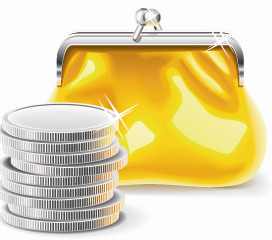 5 593,2 млрд. рублей
2 769,2 млрд. рублей
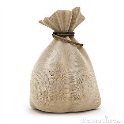 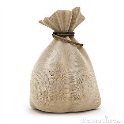 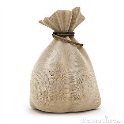 Единый казначейский счет
7
Счет ТОФК 
40501
Счет ТОФК 
40302
Счета МОУ ФК  
40401, 40402, 40403
комплексНЫЙ АНАЛИЗ И МОНИТОРИНГ КАССОВЫХ ПОТОКОВ
Кассовый план
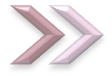 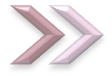 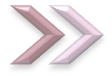 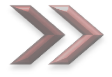 Финансовый прогноз исполнения федерального бюджета и управления остатками на ЕКС
Сведения по доходам, администрируемымФНС и ФТС
Прогноз движения средств на ЕКС
Оперативные сведения об исполнении  бюджета и об управлении остатками на ЕКС
Основные «производные» документы
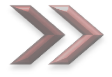 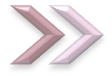 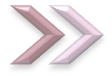 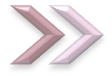 Основные кассовые потоки в разрезе дней (период t+90)
Развернутый анализ исполнения бюджета, освоения бюджетных ассигнований и т.д.
Анализ фактического исполнения прогноза:
- нарастающим итогом;
- в сравнении с сопоставимыми периодами прошлых лет
Анализ фактического исполнения прогноза в разрезе отдельных видов доходов
Содержание
документа
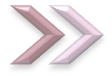 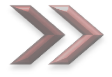 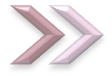 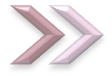 Периодичность актуализации
ежедневно
1 раз в неделю
2 раза в день
1 раз в неделю
8
УСТАНОВЛЕНИЕ ПОФР
ОСУЩЕСТВЛЕНИЕ РАСХОДОВ
Кассовое планирование исполнения федерального бюджета - основа для принятия решения по установлению предельных объемов финансирования расходов
Формирование
Кассового
плана
Определение допустимого объема расходов
Определение общего объема снижения расходов
Определение предельных объемовфинансирования расходов
Утверждение ПОФР в разрезе ГРБС в целом, без детализации по КБК
Расходование средств в рамкахутвержденных и распределенныхГРБС ПОФР
Контроль на непревышениекассовыми выплатами ПОФР на лицевых счетах ПБС
9
Основные задачи таргетирования остатков на счетах Казначейства России
10
Очередной этап развития ЕКС  - новые задачи
РЕЗУЛЬТАТ РЕАЛИЗАЦИИ ОЧЕРЕДНОГО ЭТАПА
ЗАДАЧИ
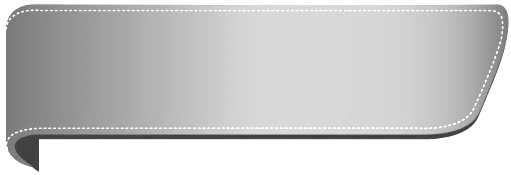 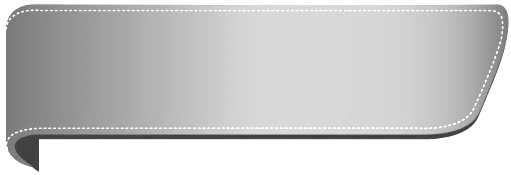 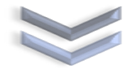 Расширение периметра кассового планирования
Повышение качества планирования кассовых потоков по средствам ГВФ
Прирост ликвидности
 в 2017 г.
Оптимизация алгоритма таргетирования остатка на ЕКС
Абсорбация дополнительной ликвидности
Снижение волатильности остатка на ЕКС
11
Этапы Расширения периметра кассового планирования и прогнозирования
2014
2015
2016
2017
2018
2019
Промышленный (завершающий)
Подготовительный (тестовый)
Пилотный
Опытный
Text
Text
Text
Text
Совершенствование, апробация и опытная эксплуатация полномасштабного прогнозирования на ЕКС (банковский счет)
Участники:  
Участники федерального уровня,
участники уровня субъекта РФ,
участники местного уровня,
Государственные внебюджетные фонды РФ, 
Территориальные государственные внебюджетные фонды
Способ: АСФК, ГИИС «Электронный бюджет»
Прим.: автоматизированный режим
Полномасштабное прогнозирование на ЕКС (банковский счет)
Участники: Все клиенты ФК
Способ: ГИИС «Электронный бюджет»
 
Прим.: автоматизированный режим
Создание условий и апробация предварительных результатов прогнозирования на ЕКС
Участники: 7 пилотных субъектов РФ
Способ: Электронные таблицы
Прим.: ручной режим
Развитие механизма прогнозирования на ЕКС и вовлечения в процесс всех участников
Участники:  
Участники федерального уровня, 
участники уровня субъекта РФ, 
участники местного уровня (8 пилотных субъектов),
Государственные внебюджетные фонды РФ (дирекции)
Способ: Электронные таблицы, АСФК
Прим.: ручной режим, автоматизированный режим
Прогноз движения средств на ЕКС
12
Сводная статистическая информация по операциям  управления остатками средств федерального бюджета 
на ЕКС за 2008-2016 гг.
Объем  доходов
Объем  размещения
13
Операции по управлению остатками средств на ЕКС
Доход за 2016 год
82,7 млрд. рублей
14
Процесс включения записей в реестр соглашений и постановки на учет бюджетных обязательств по соглашениям, заключенным ГРБС в 2017 году (целевая схема)
БП
ПУР
АСФК
1
Личный кабинет контролера
Проверка 1-го уровня № 999 для МБТ
Формирование и заключение соглашения
2
СОГЛАШЕНИЕ



ГРБС       СУБЪЕКТ
Решение
Протокол
2
Сведения о соглашении
Сведения о БО
3
3
Личный кабинет ТОФК
Контроль в соответствии с № 221н и № 224н
4
Контроль на непревышение БО над ЛБО (ТОФК) и отражение  БО на 14 л/с
4
Протокол
Решение
5
Присвоение реестрового номера в Реестре соглашений
6
6
Извещение
7
ЕПБС
Публикация Реестра соглашений
15
Повышение устойчивости функционированияорганов Федерального казначейства
Повышение устойчивости функционирования органов Федерального казначейства
Стабильность 
в государстве
Стабильность 
в экономике
Стабильность 
в бюджетной 
системе
Бесперебойное функционирование Федерального казначейства
Система управления внешними казначейскими рисками
Выявление и оценка внешних угроз, а также организация проведения мероприятий по минимизации их последствий
ТО № 24 УФК по Приморскому краю 
 
(сентябрь 2016)
Порядок управления внешними казначейскими рисками 
в Федеральном казначействе
Концепция управления рисками 
в Федеральном казначействе
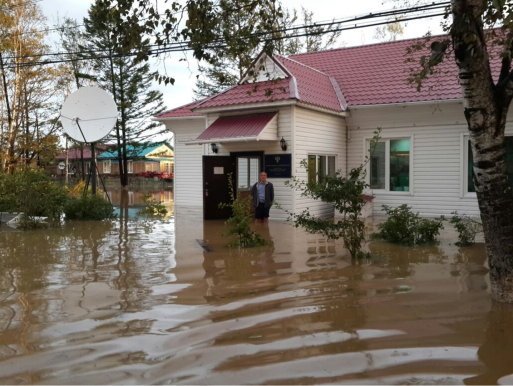 Обеспечение непрерывности деятельности
Реализация мероприятий по оперативному восстановлению функциональности в условия чрезвычайной ситуации
Порядок передачи полномочий 
ТО УФК – ТО УФК
Порядок передачи полномочий 
УФК – ТО УФК
Порядок
аварийного восстановления функциональности УФК
Устойчивое и бесперебойное функционирование органов Федерального казначейства
16
ОБЕСПЕЧЕНИЕ ФУНКЦИОНИРОВАНИЯ СИСТЕМЫ КАЗНАЧЕЙСКИХ ПЛАТЕЖЕЙ
Формирование бизнес-процессов перевода денежных средств и проведения расчетов между участниками системы казначейских платежей с декомпозицией до операций
Разработка и утверждение (при наличии правовых оснований) Правил организации и функционирования системы казначейских платежей
Разработка и утверждение (при наличии правовых оснований) нормативных правовых актов, необходимых для «пилотирования» расчетов в условиях функционирования единого казначейского счета
Согласование с Банком России характеристики вновь открываемых банковских счетов Федерального казначейства
Обеспечение прямого подкрепление территориальными органами Федерального казначейства единых счетов федерального бюджета
Организация предоставления установленных сведений в ГИС ЖКХ
Формирование предложений к особенностям приема кредитными организациями бюджетных платежей с использованием платежных карт
Разработка предложений к особенностям эмиссии и приема платежных карт национальной системы платежных карт для участников системы казначейских платежей
Разработка методических рекомендаций о порядке выявления правонарушений, предусмотренных статьей 15.15.16 Кодекса Российской Федерации об административных правонарушениях
Формирование предложений по внесению изменений в НПА, в целях создания условий для использования прямого дебета при списании денежных средств с банковских счетов
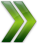 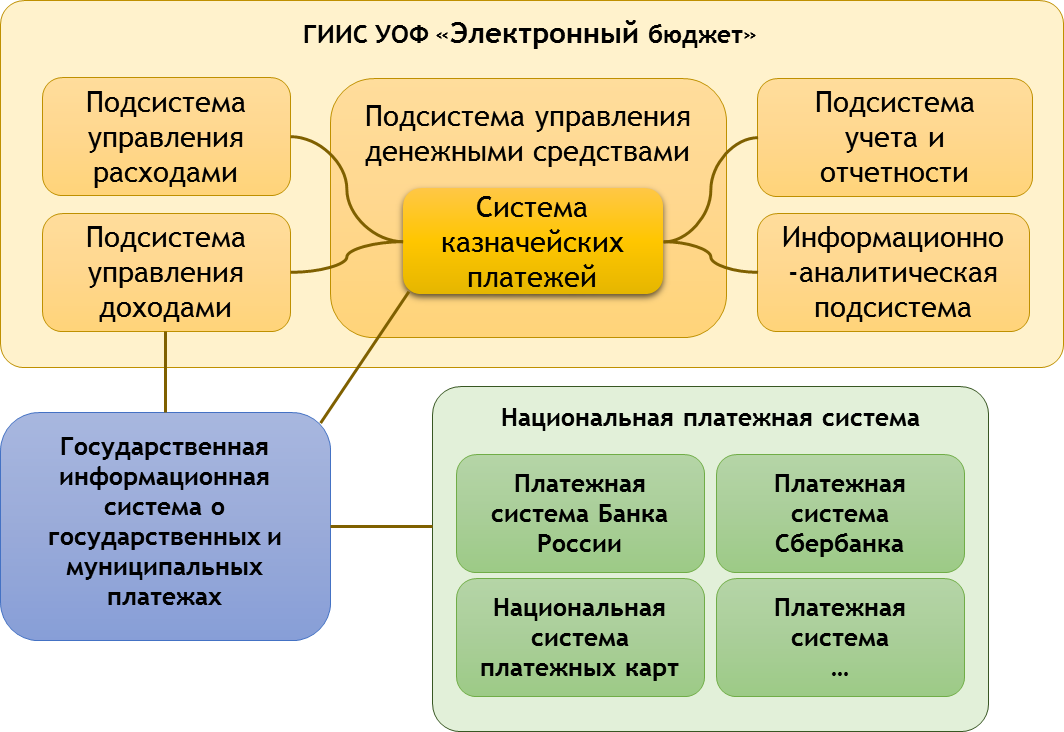 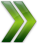 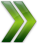 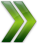 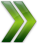 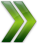 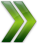 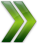 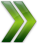 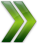 17
[Speaker Notes: В 2017 году необходимо продолжить работы по проектированию бизнес-процессов подсистемы управления денежными средствами системы Электронного бюджета во взаимосвязи с функциями подсистем расходов и доходов и конечно же учета и отчетности. Важно вести одновременно методологическую работу связанную с подготовкой положений нормативных правовых актов для их реализации. Год должен завершиться подготовкой проектного решения и технического задания на создание подсистемы управления денежными средствами.
   2017 год – год подготовительных мероприятий для планируемого в 2018 году старта миграции Федерального казначейства на перспективную централизованную платежную систему Банка России. 
   Так, совместно с Банком России проводится работа по созданию прототипа большого ЕКСа. Для последующего перевода на него операций клиентов осуществляется подготовка технологической схемы одновременного функционирования действующих счетов и ЕКСа, а также графика перевода операций клиентов. 
   До полного перехода на большой ЕКС видится целесообразным изменение технологии подкрепления единых счетов федерального бюджета, открытых территориальным органам Федерального казначейства, путем отказа от консолидированной заявки и выставления территориальными органами платежного требования.]
СОЗДАНИЕ ПЛАТЕЖНЫХ СЕРВИСОВ И РАЗВИТИЕ ГОСУДАРСТВЕННОЙ ИНФОРМАЦИОННОЙ СИСТЕМЫ О ГОСУДАРСТВЕННЫХ И МУНИЦИПАЛЬНЫХ ПЛАТЕЖАХ
Обеспечение выплат физическим лицам денежных средств за счет средств бюджетов бюджетной системы и внебюджетных фондов Российской Федерации на национальные платежные инструменты – платежные карты «Мир»

Завершение подключения к ГИС ГМП федеральных органов исполнительной власти и внедрения ГИС ГМП в субъектах Российской Федерации
Обеспечение полноты, своевременности и качества данных, передаваемых участниками в ГИС ГМП

Внесение изменений в нормативные правовые акты, обеспечивающие использование ГИС ГМП при подтверждении информации об уплате денежных средств (административные штрафы, задолженность по исполнительному производству)

Создание условий для предоставления участниками в ГИС ГМП информации о возврате денежных средств

Перевод ГИС ГМП на использование технологии единого электронного сервиса системы межведомственного электронного взаимодействия (СМЭВ 3.0)
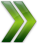 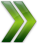 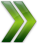 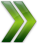 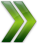 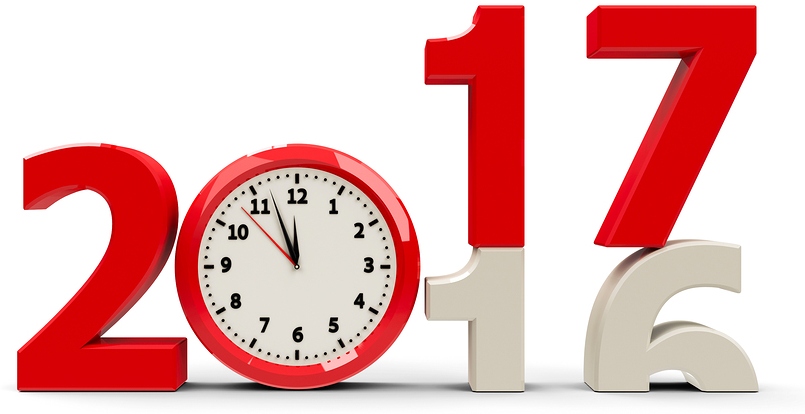 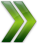 18
[Speaker Notes: При осуществлении выплат из бюджетов бюджетной системы в адрес физических лиц назрела необходимость использовать принципиально новые технологии во взаимодействии с национальной системой платежных карт МИР, становление которой завершилось в 2016 году. Так Федеральным казначейством в 2017 году будет осуществлена апробация нового технологии выплат с использованием реквизита платежной карты «Мир», что позволит обеспечить моментальное доведение денежных средств до физических лиц – получателей выплат из бюджетной системы, исключив проведение выплат по неактуальным реквизитам.
   В целях совершенствования функционирования ГИС ГМП, Федеральным казначейством с привлечением территориальных органов продолжиться работа, направленная на обеспечение полноты, своевременности и качества данных, предоставляемых участниками в ГИС ГМП. Одновременно, будут сформированы предложения по внесению изменений в нормативные правовые акты, в целях использования ГИС ГМП для подтверждения уплаты административных штрафов, задолженностей по исполнительному производству, а также при осуществлении возвратов.
   Задачей 2017 года видится ввод в эксплуатацию портала ГИС ГМП для размещения в интернете информационно-платежных сервисов Федерального казначейства.
   Также в 2017 году во исполнение постановления Правительства 1222 о развитии единой системы межведомственного электронного взаимодействия и утвержденного подкомиссией по использованию информационных технологий плана, Федеральным казначейством будет осуществлен перевод ГИС ГМП на СМЭВ 3.0. При этом учитывая, что в настоящее время с ГИС ГМП интегрировано с использованием СМЭВ более 9 500 информационных систем, обеспечивающих взаимодействие участников, миграция на СМЭВ 3.0 будет осуществляться в течении 2018 года.]
РАЗВИТИЕ ГОСУДАРСТВЕННОЙ АВТОМАТИЗИРОВАННОЙ ИНФОРМАЦИОННОЙ СИСТЕМЫ "УПРАВЛЕНИЕ", ВКЛЮЧАЯ РЕАЛИЗАЦИЮ НОВЫХ ФУНКЦИОНАЛЬНЫХ ЗАДАЧ
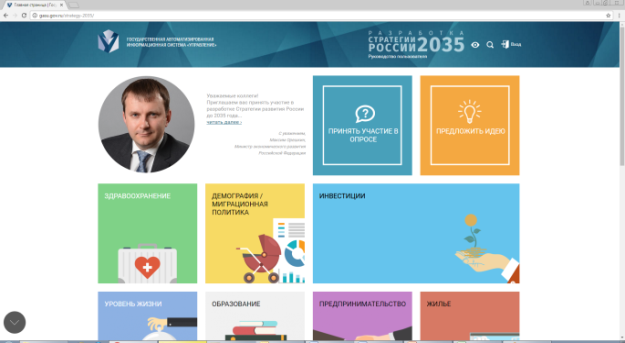 Разработка:
- процесса мониторинга и контроля реализации документов стратегического планирования
- функциональности мониторинга проектов государственно-частного партнерства
- мониторинга эффективности деятельности органов местного самоуправления городских округов и муниципальных районов
- информационной панели анализа данных, предоставляемых МФЦ

Разработка и внедрение механизма проведения общественного обсуждения и согласования проектов документов стратегического планирования

Развитие функциональности мониторинга казначейского сопровождения отдельных государственных контрактов, разработка инструментов обеспечения информационной поддержки комбинированного сопровождения отдельных государственных контрактов (контрактов, договоров)
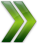 ­Разработка мониторинга оценки эффективности деятельности высших должностных лиц субъектов Российской Федерации по созданию благоприятных условий ведения предпринимательской деятельности

­Создание реестра полномочий (функций) федеральных органов исполнительной власти, в том числе переданных для реализации иным органам

Разработка инструментов сбора сведений о структуре, штатной численности и деятельности подведомственных учреждений федеральных органов исполнительной власти

Реализация функциональности мониторинга объектов незавершенного строительства, в том числе не включенных в федеральную адресную инвестиционную программу, а также соответствующих витрин данных
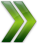 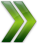 Создание ресурса для общественных консультаций при разработке Стратегии 2035

Реализация нового дизайна портала ГАС «Управление», перегруппировка навигационных элементов, реализация автоматизированной новостной ленты, реализация профилей пользователей
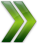 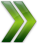 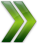 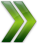 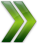 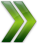 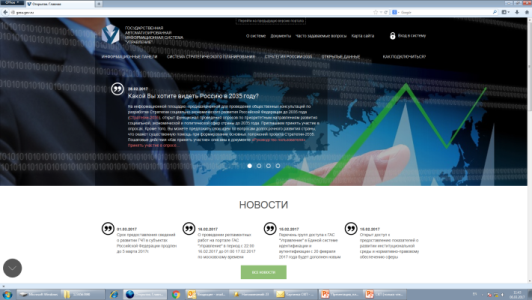 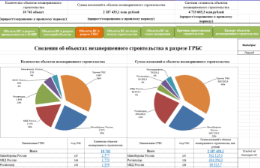 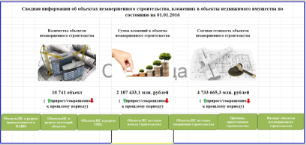 19
[Speaker Notes: Результаты функционирования ГАС Управление в 2016 году явились основанием для формирования новых функциональных задач на платформе ГАСУ, круг которых весьма широк.
   Так в 2017 году развитие системы будет осуществляться по следующим направлениям:
создание реестра полномочий (функций) федеральных органов исполнительной власти, в том числе переданных для реализации иным органам;
разработка инструментов сбора сведений о структуре, штатной численности и деятельности подведомственных учреждений федеральных органов исполнительной власти;
реализация функциональности мониторинга объектов незавершенного строительства, в том числе не включенных в федеральную адресную инвестиционную программу, а также соответствующих витрин данных;
разработка мониторинга оценки эффективности деятельности высших должностных лиц субъектов Российской Федерации по созданию благоприятных условий ведения предпринимательской деятельности;
разработка процесса мониторинга и контроля реализации документов стратегического планирования;
разработка функциональности мониторинга проектов государственно-частного партнерства;
разработка мониторинга эффективности деятельности органов местного самоуправления городских округов и муниципальных районов;
разработка информационной панели анализа данных, предоставляемых многофункциональными центрами предоставления государственных услуг;
разработка и внедрение механизма проведения общественного обсуждения и согласования проектов документов стратегического планирования;
развитие функциональности мониторинга казначейского сопровождения отдельных государственных контрактов, разработка инструментов обеспечения информационной поддержки комбинированного сопровождения отдельных государственных контрактов (контрактов, договоров),
а также интеграции со сводным реестром, государственной информационной системой территориального планирования, единой межведомственной информационной системой статистики, единым реестром проверок и информационными системами участников.
   Следует отметить, что некоторые задачи 2017 года уже реализованы. Так, реализован новый дизайн портала ГАС Управление, на котором создан отдельный ресурс для общественных консультаций при разработке Стратегии 2035.]
Спасибо за внимание!